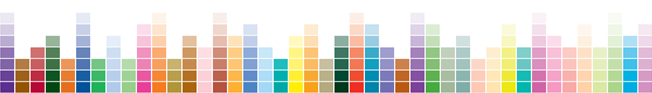 Reporte del Editor Principal del Proyecto de la Carta Batimétrica Internacional del Mar Caribe y Golfo de México (IBCCA)
17ª Reunión de la MACHC
Félix Frías Ibarra
felix.frias@inegi.org.mx
Diciembre 2016
Edición de hojas del proyecto IBCCA
Edición de archivos vectoriales  y generación de archivos en formato PDF de las hojas con clave:
1-01, 1-02, 1-03, 1-04, 1-05, 1-06, 1-09 y 1-11. 

La disponibilidad de archivos será a partir de Febrero de 2017 en el sitio de internet de INEGI.

para acceder a la información del Proyecto IBCCA es a través del link:

http://www.inegi.org.mx/geo/contenidos/datosrelieve/submarino/batrimetrica_int.aspx
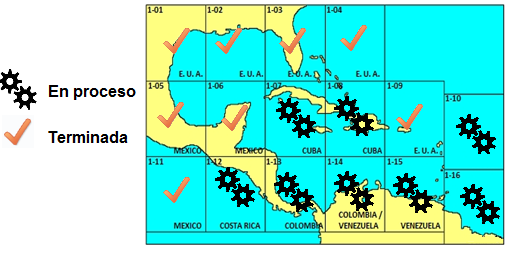 Edición de hojas del proyecto IBCCA
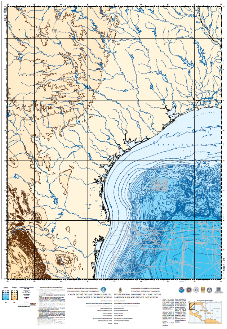 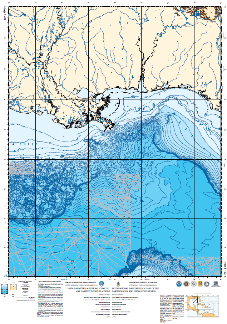 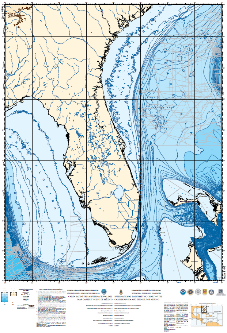 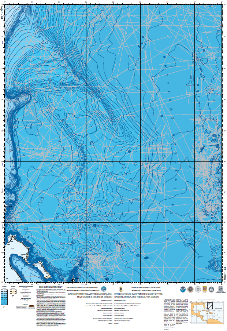 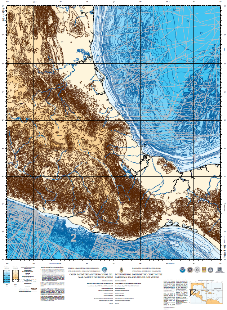 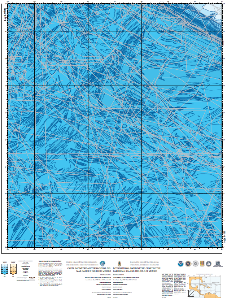 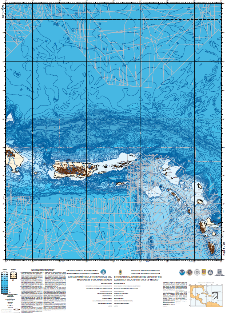 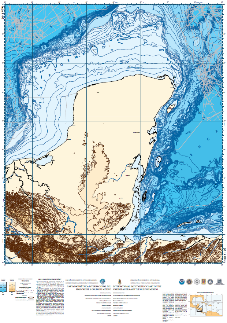 Avance general de las cartas del proyecto IBCCA en 2014
En el presente año se dio continuidad a la comunicación establecida en 2013 con los miembros del Comité Editorial de Colombia, Cuba y Costa Rica para el seguimiento y fortalecimiento del intercambio de información en los trabajos del proceso de Edición Cartográfica en el INEGI.

A nivel general el avance en 2016 con Colombia y Cuba,  es el siguiente:
* Se requiere atender con la Presidencia del Comité Editorial aspectos  relacionados con ligas (traslapos) con hojas contiguas.
Hojas de IBCCA, en proceso de revisión por coordinadores científicos
El Editor Principal ha dado seguimiento durante el año, con el presidente del Comité Editorial, acerca de las hojas 1-10, 1-12, 1-14, 1-15 y 1-16.
Programa de revisión de pruebas de color, hojas en reedición y hojas compiladas  (RESUMEN)